这是什么？
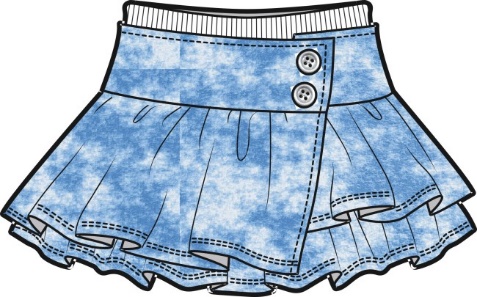 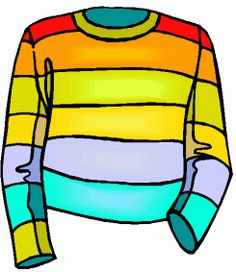 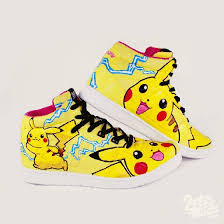 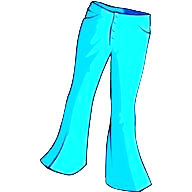 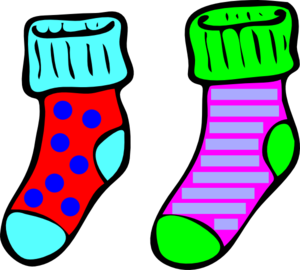 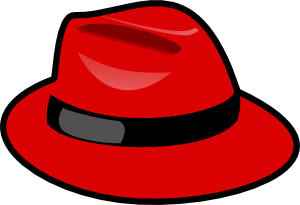 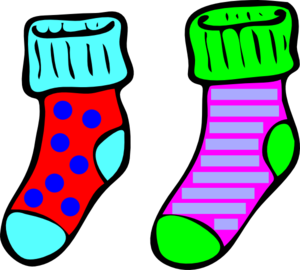 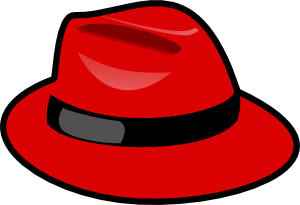 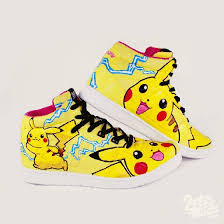 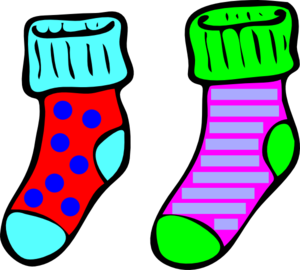 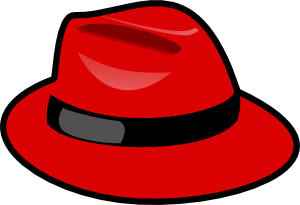 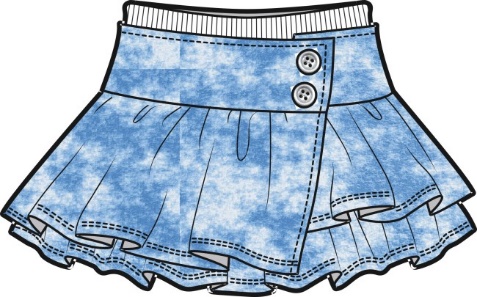 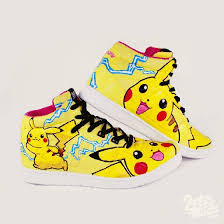 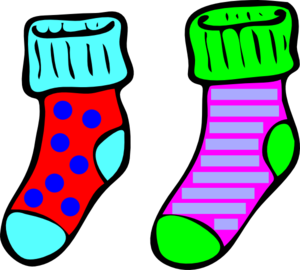 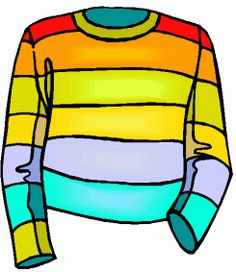 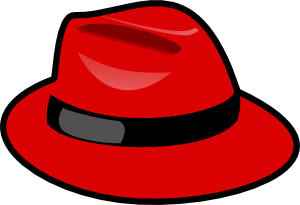 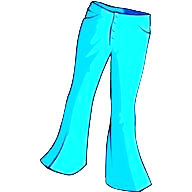 Tā chuān kù zi她    穿   裤  子
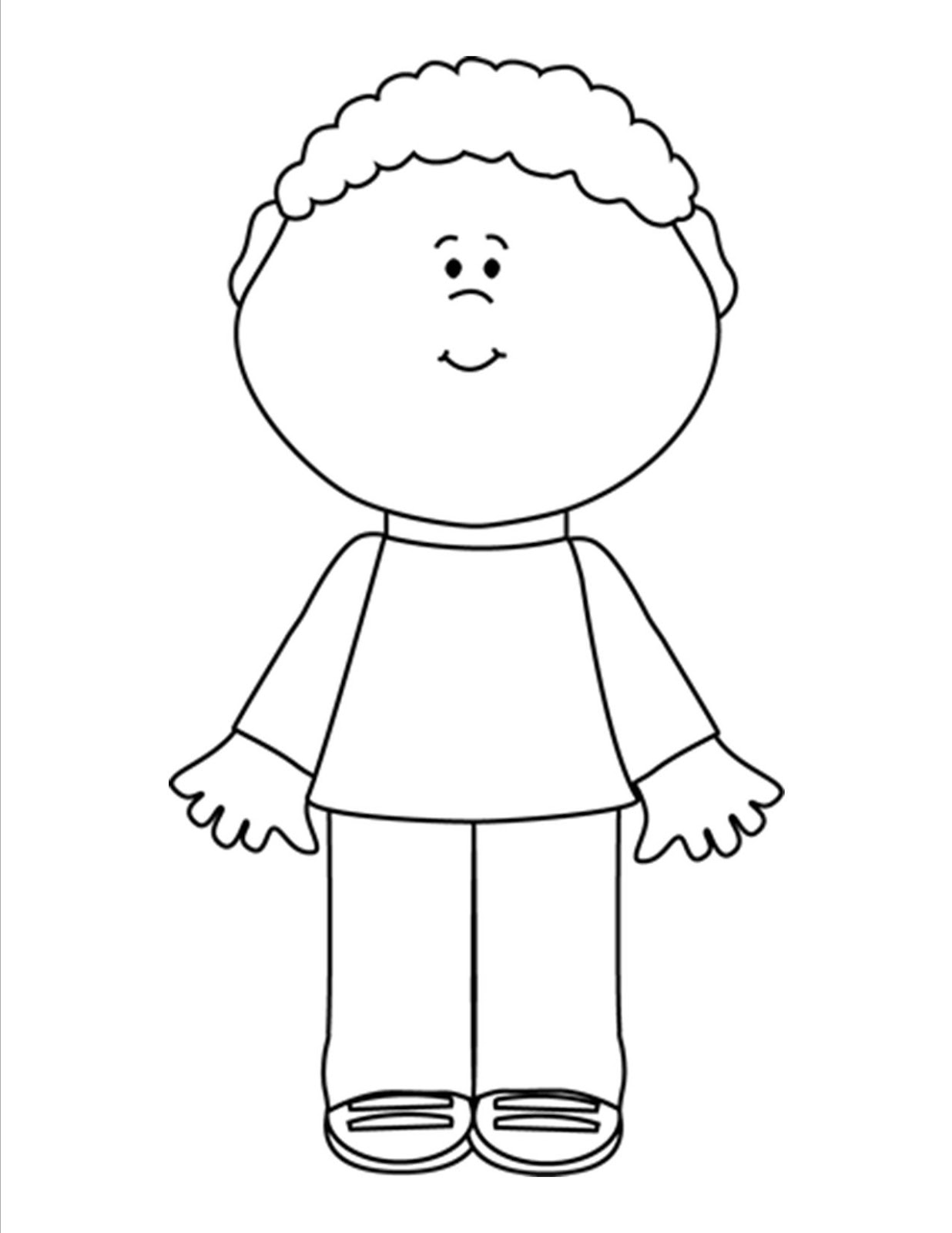 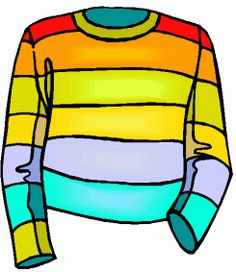 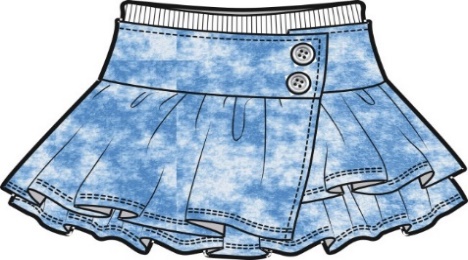 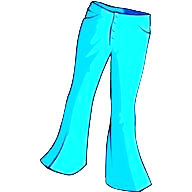 Tā chuān qún zi她   穿  裙 子
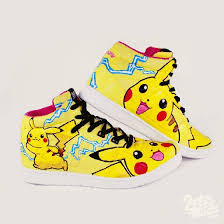 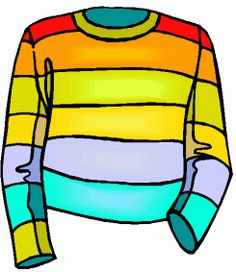 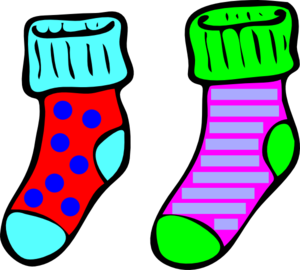 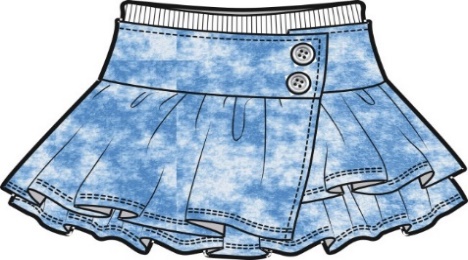 Tā chuān xié zi她   穿  鞋 子
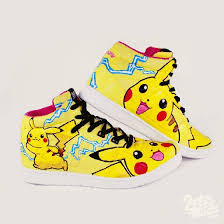 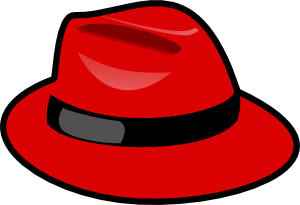 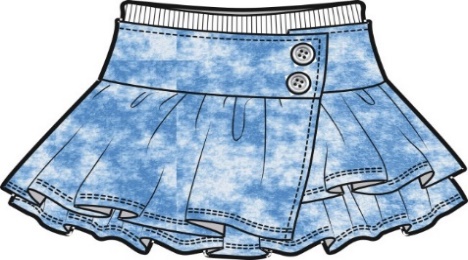 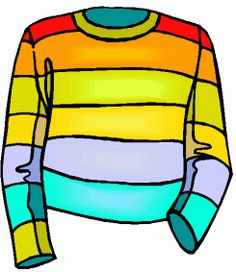 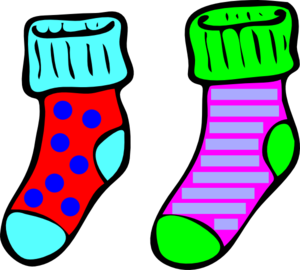 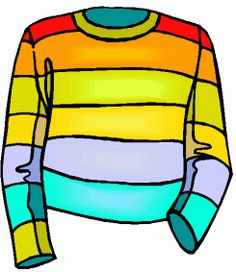 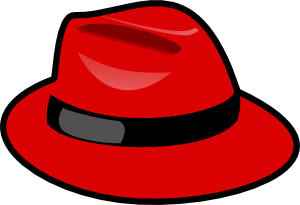 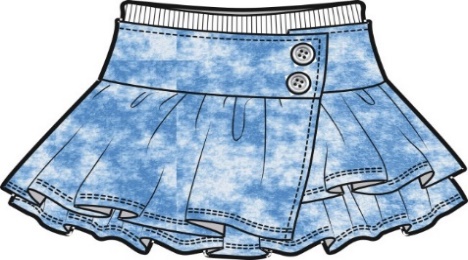 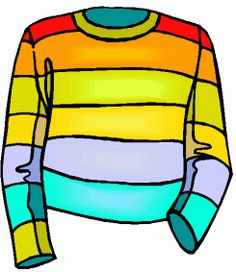 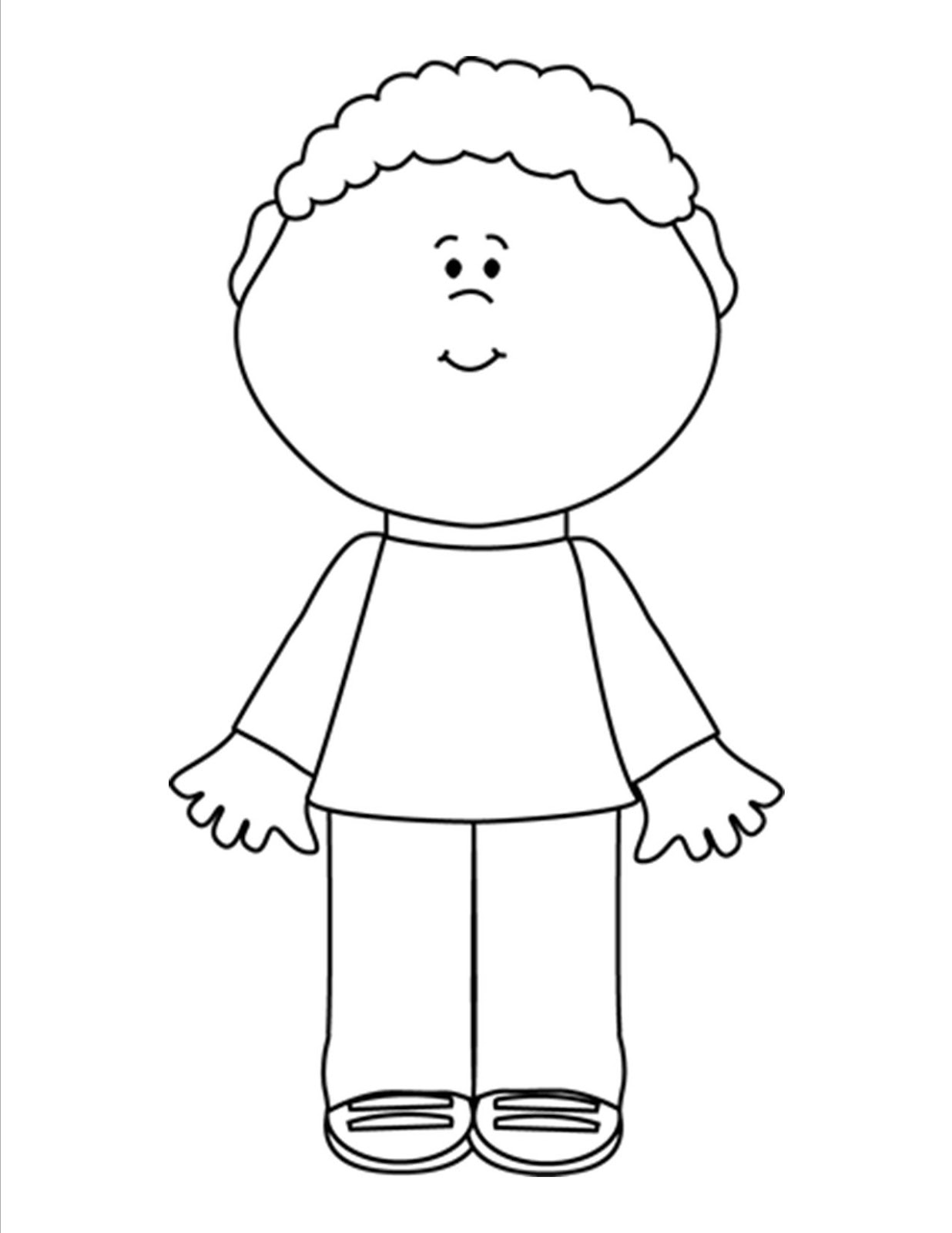 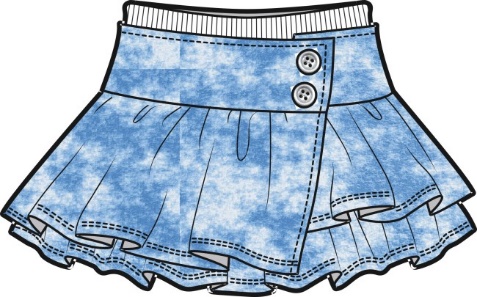 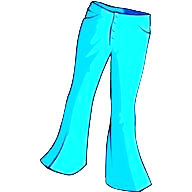 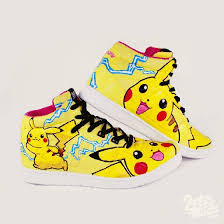 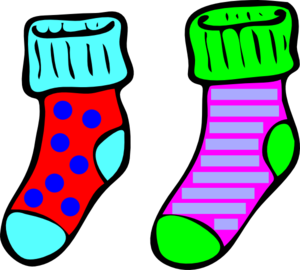 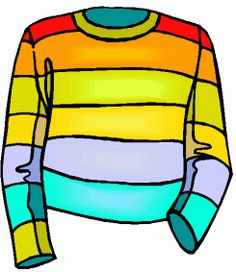 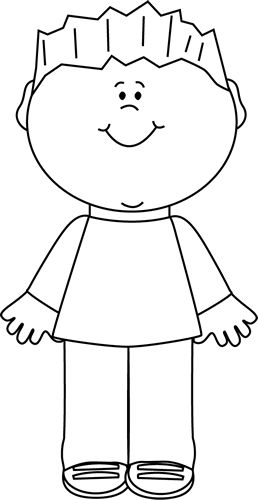 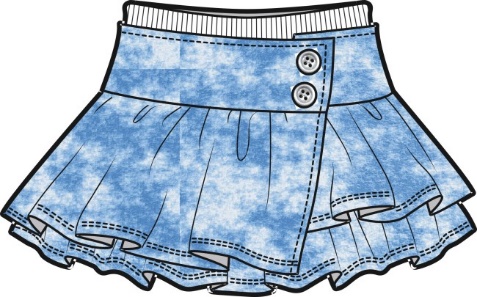 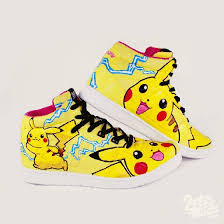 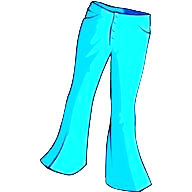 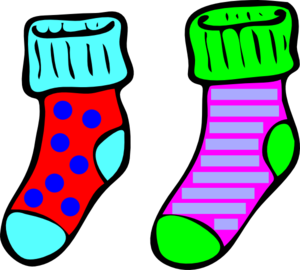